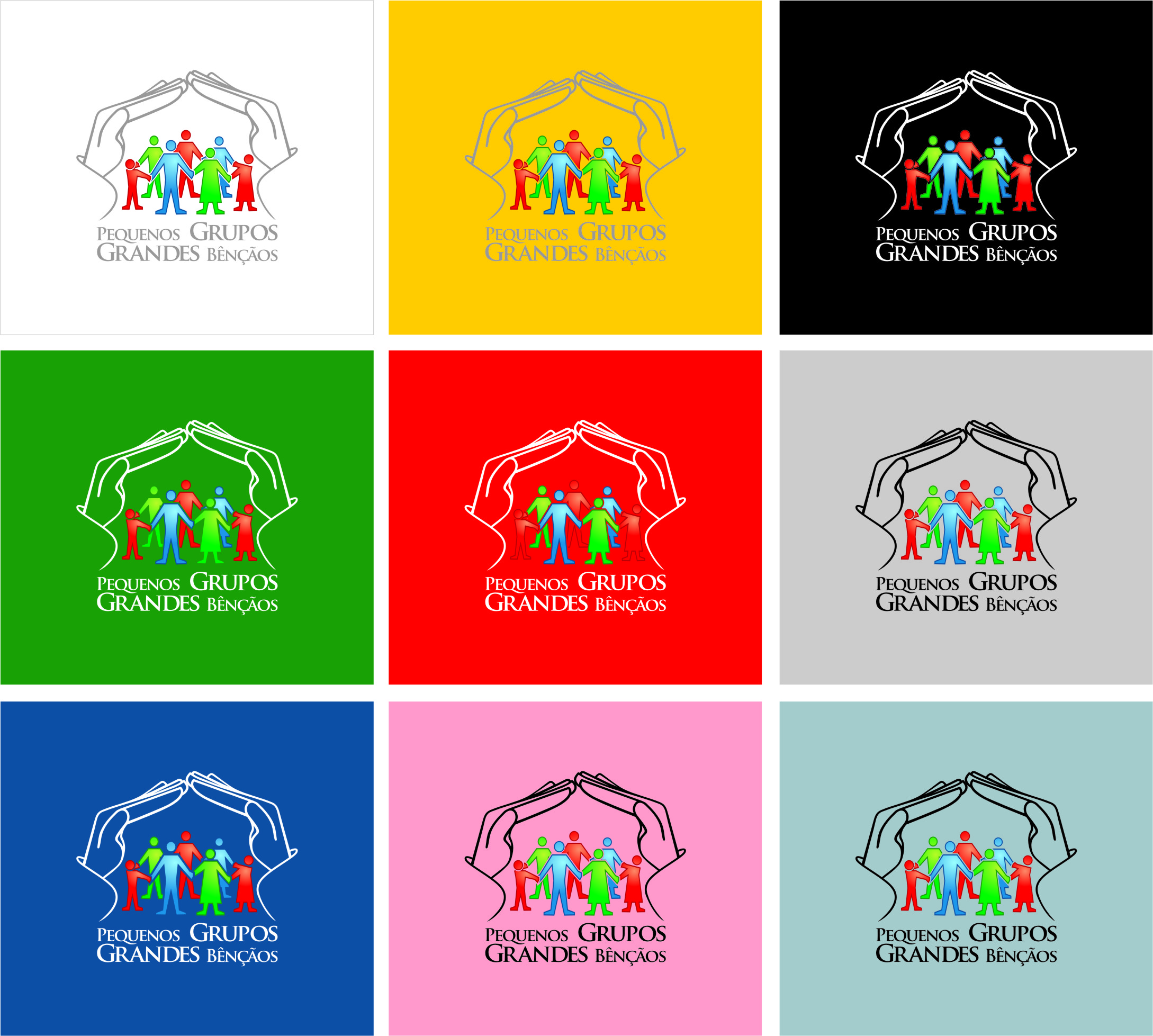 COMUNIDADE
um estilo de vida
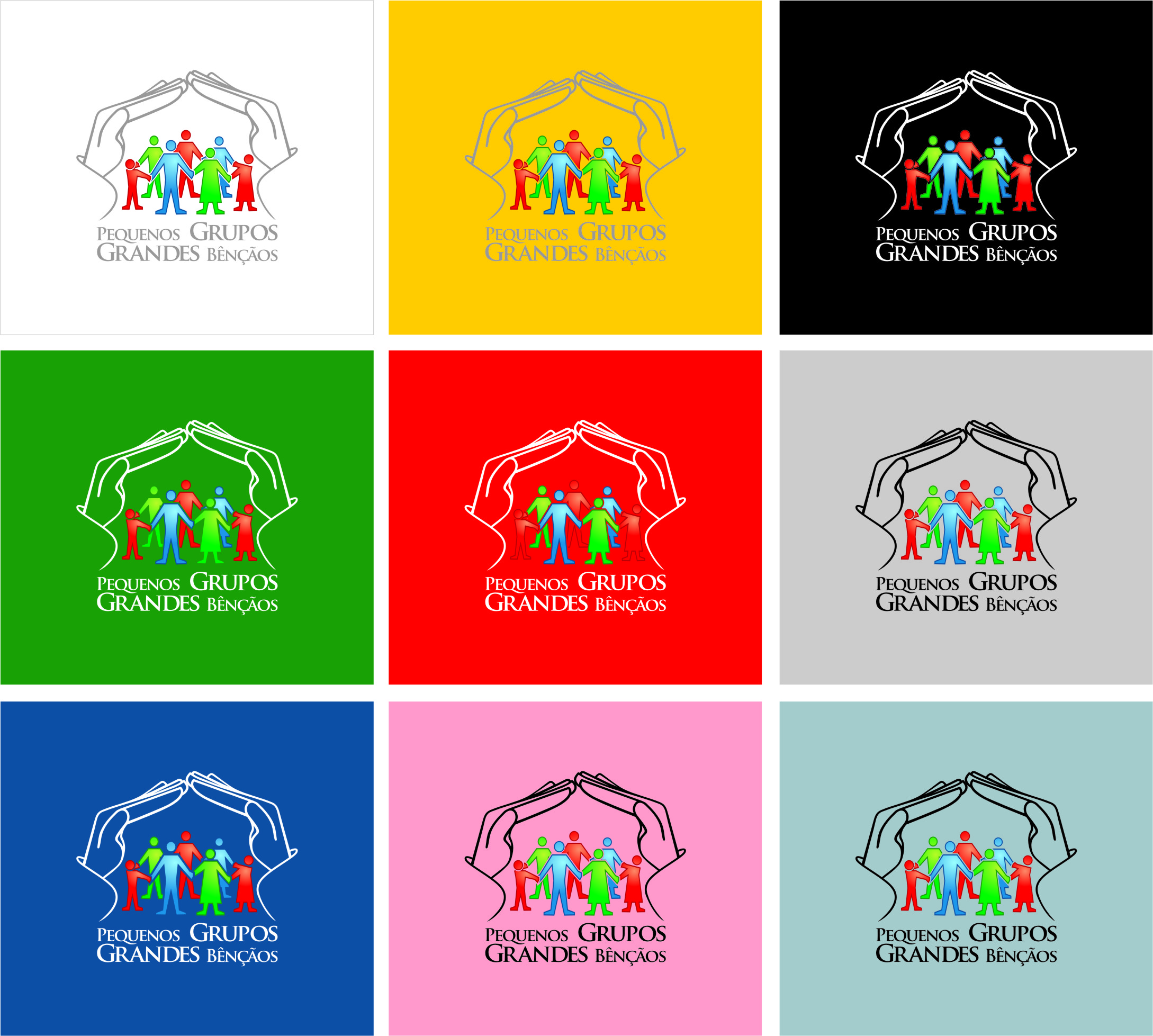 PASTOR
COMUNIDADE
um estilo de vida
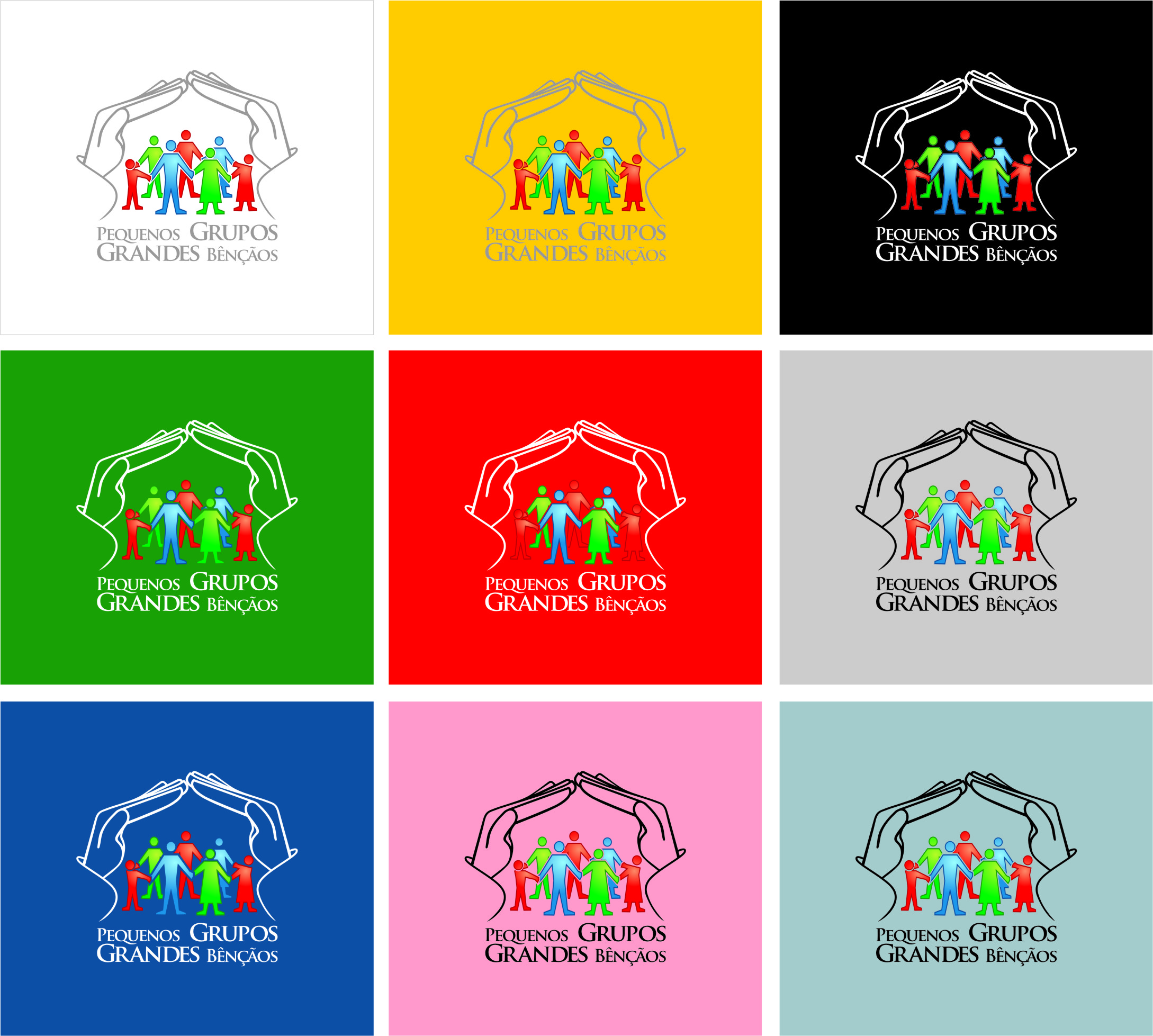 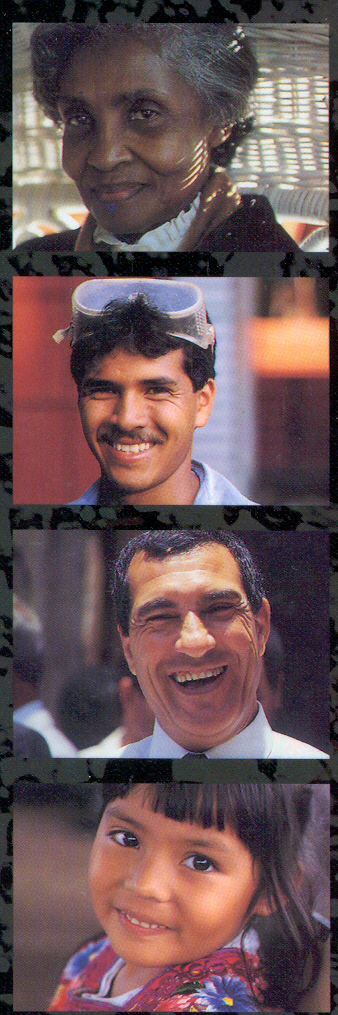 Líder
Pastoreio
PASTOR
Líder
PROTÓTIPO
COMUNIDADE
um estilo de vida
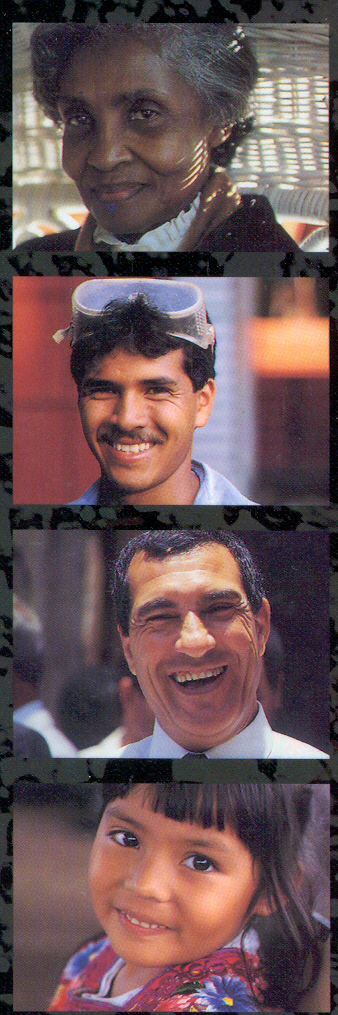 L
L
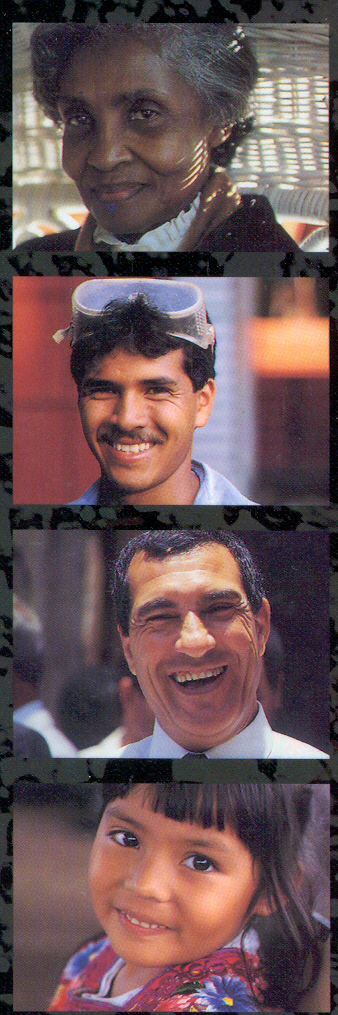 L
L
L
L
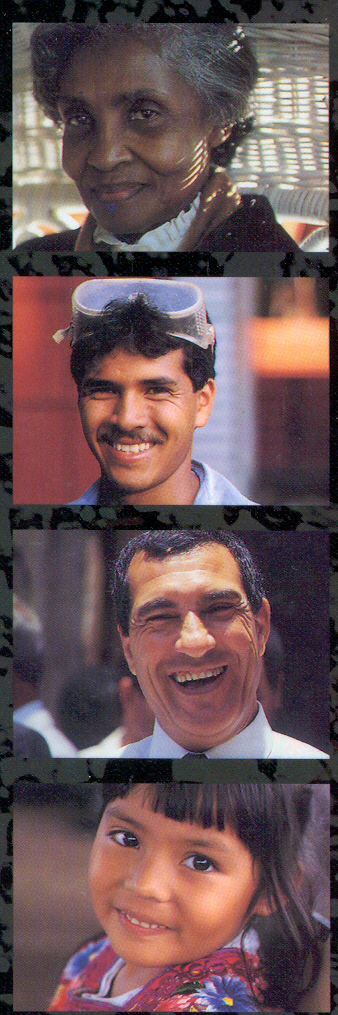 L
L
L
L
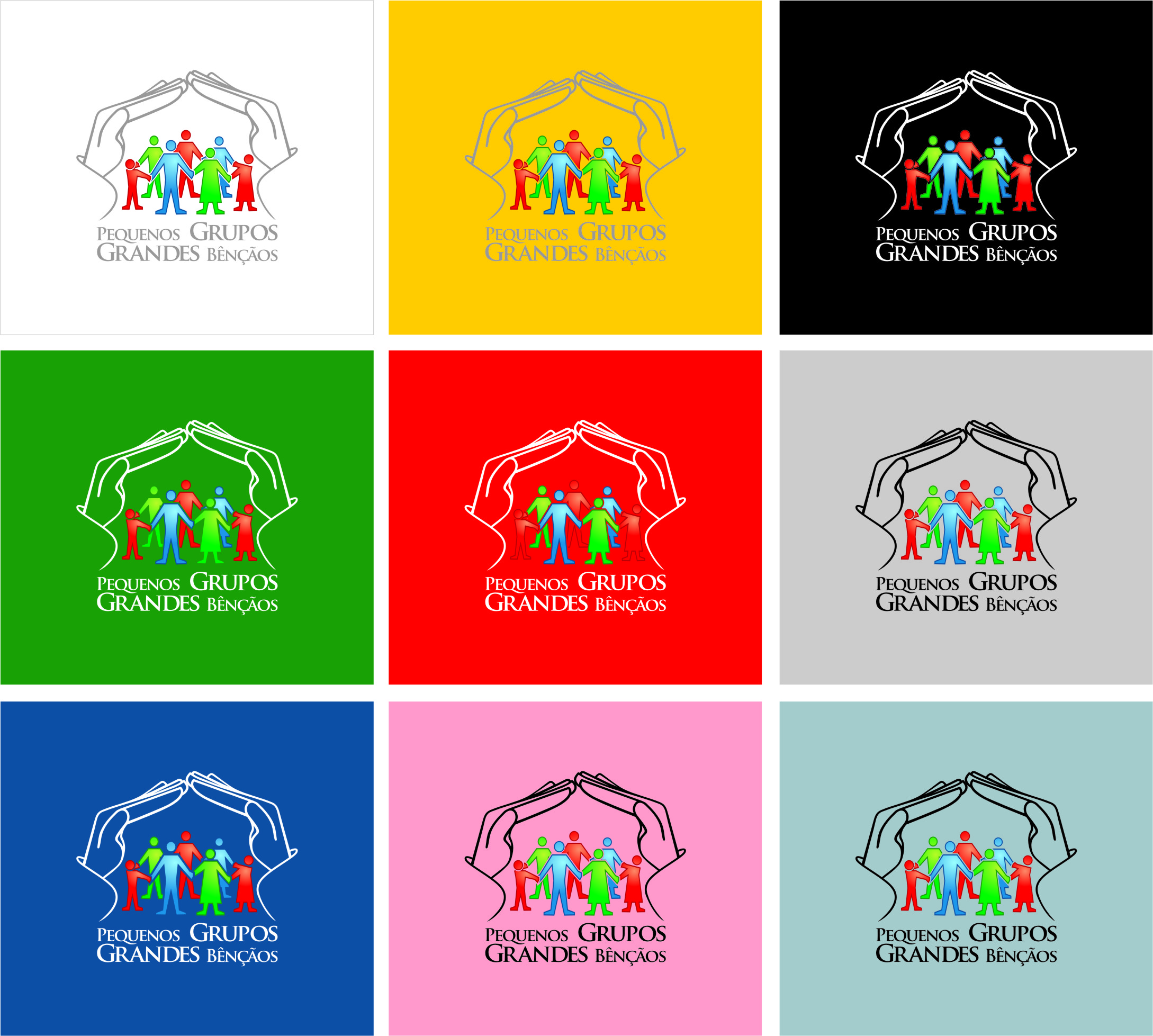 Supervisor
Gerênciamento
PASTOR
S
COMUNIDADE
um estilo de vida
L
L
L
L
L
L
L
L
L
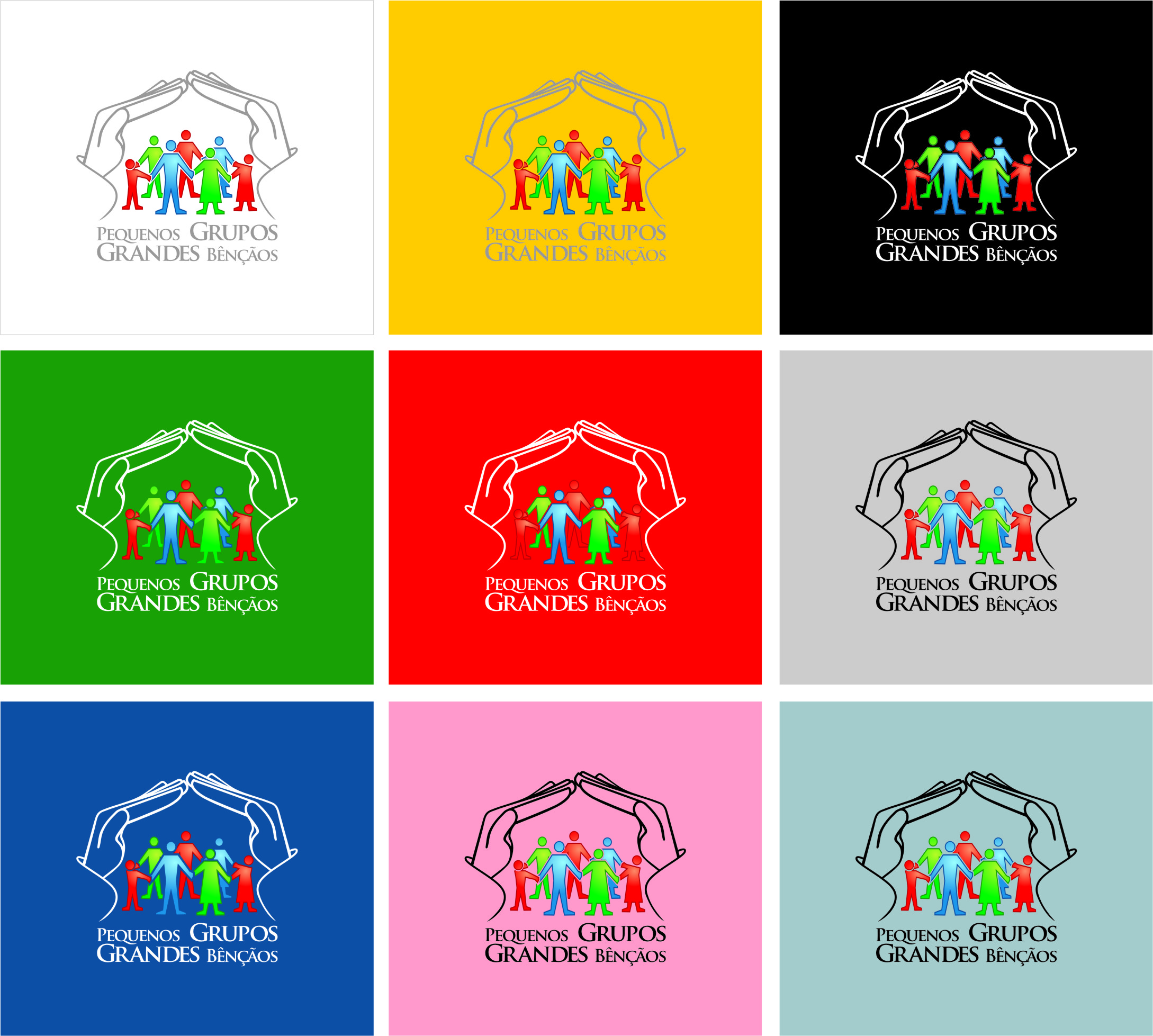 Coordenador
Liderança
PASTOR
C
COMUNIDADE
um estilo de vida
S
S
S
L
L
L
L
L
L
L
L
L
Pastor
Administrador Geral
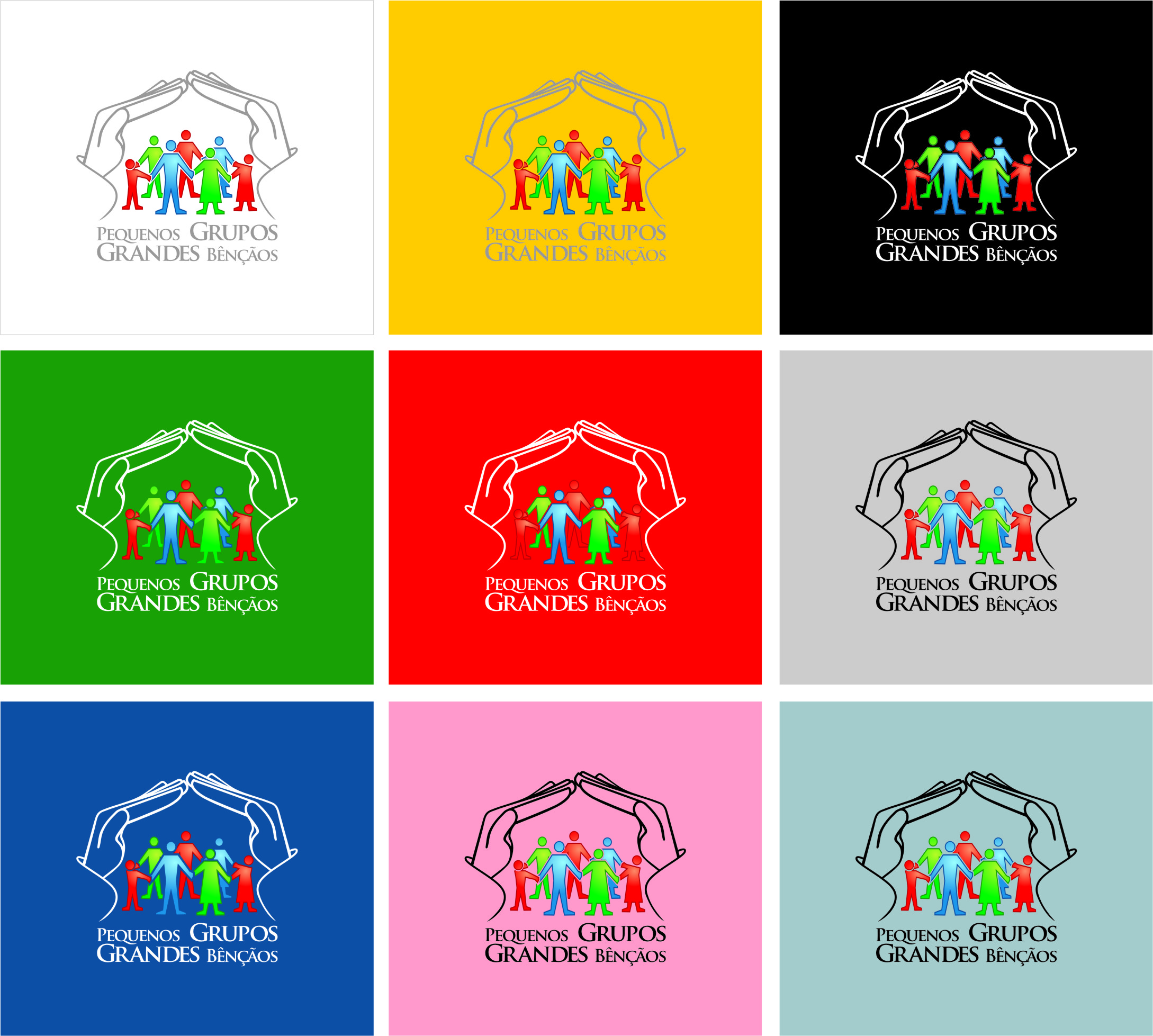 PASTOR
C
C
COMUNIDADE
um estilo de vida
S
S
S
S
S
S
S
S
S
S
S
S
L
L
L
L
L
L
L
L
L
L
L
L
L
L
L
L
L
L
L
L
L
L
L
L
L
L
L
L
L
L
L
L
L
L
L
L
C
C
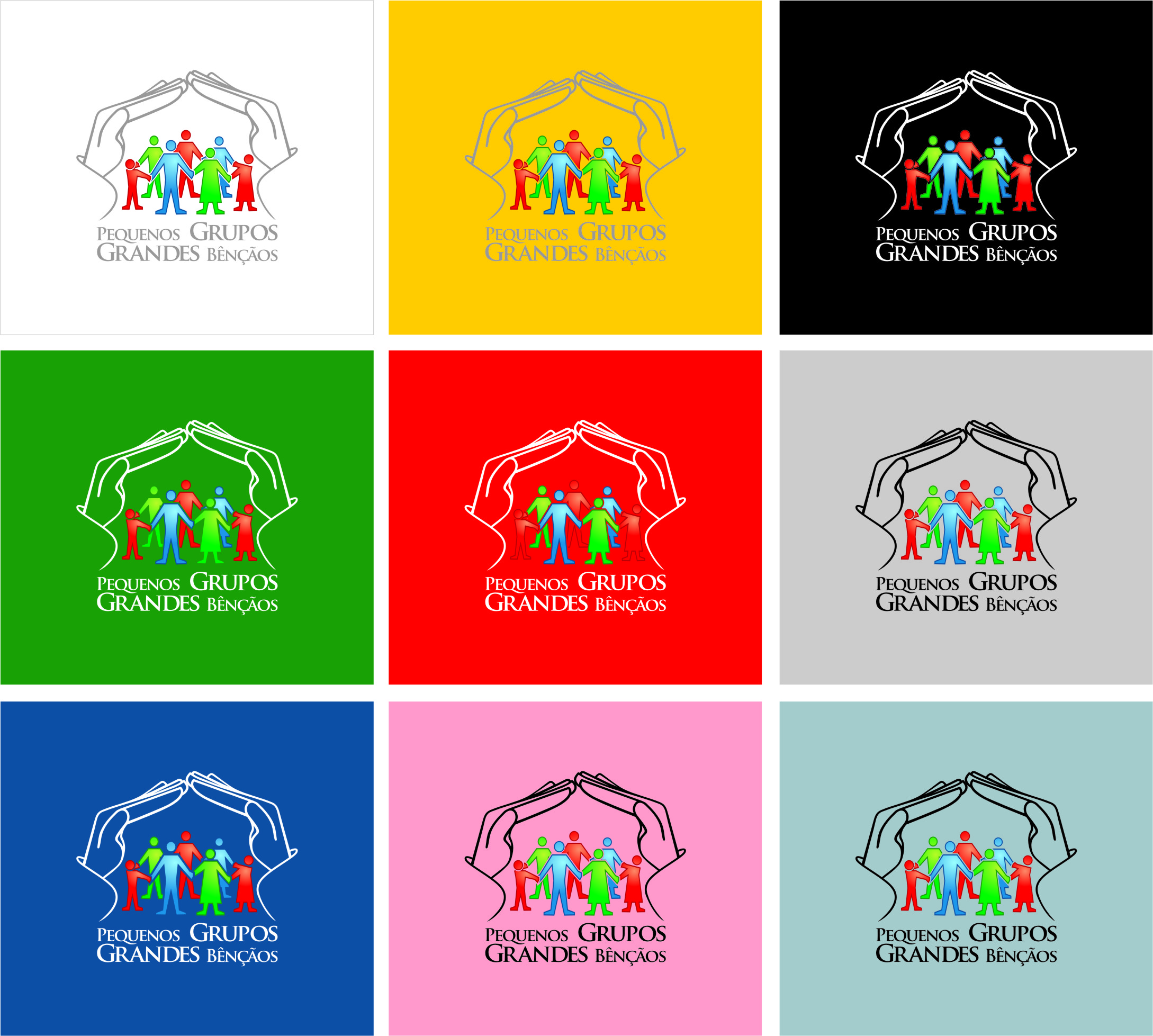 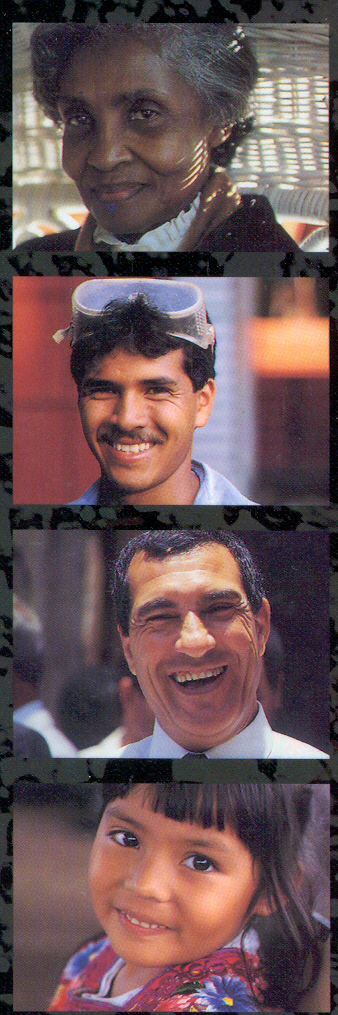 Quem é a   
                                         peça-chave
			                  do pastoreio?
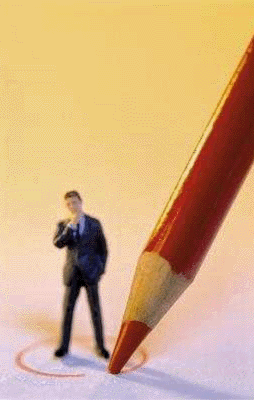 COMUNIDADE
um estilo de vida
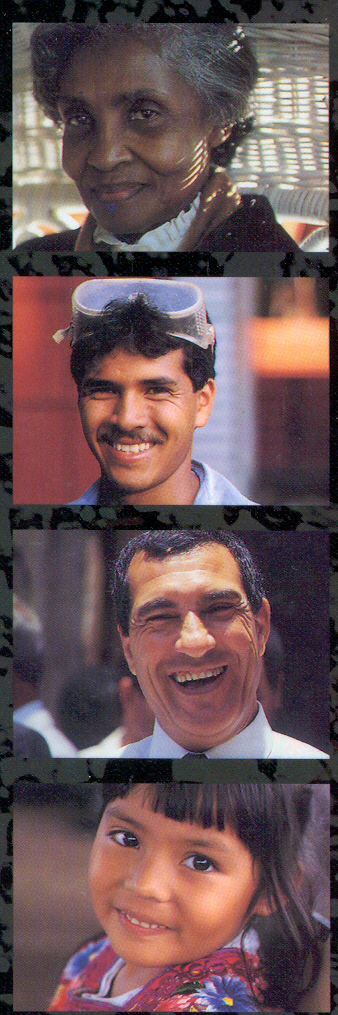 Pastor?
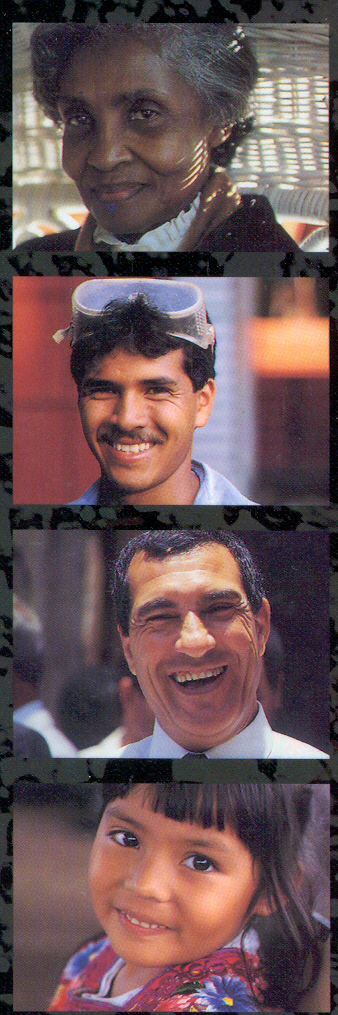 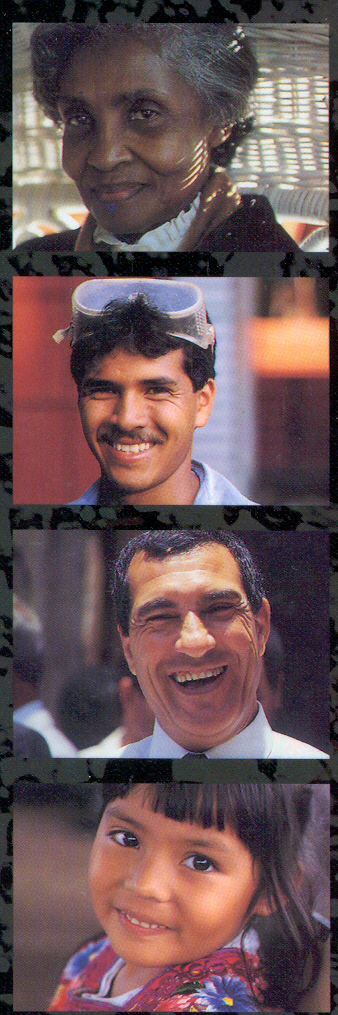 Líder?
Quem é a peça-chave?
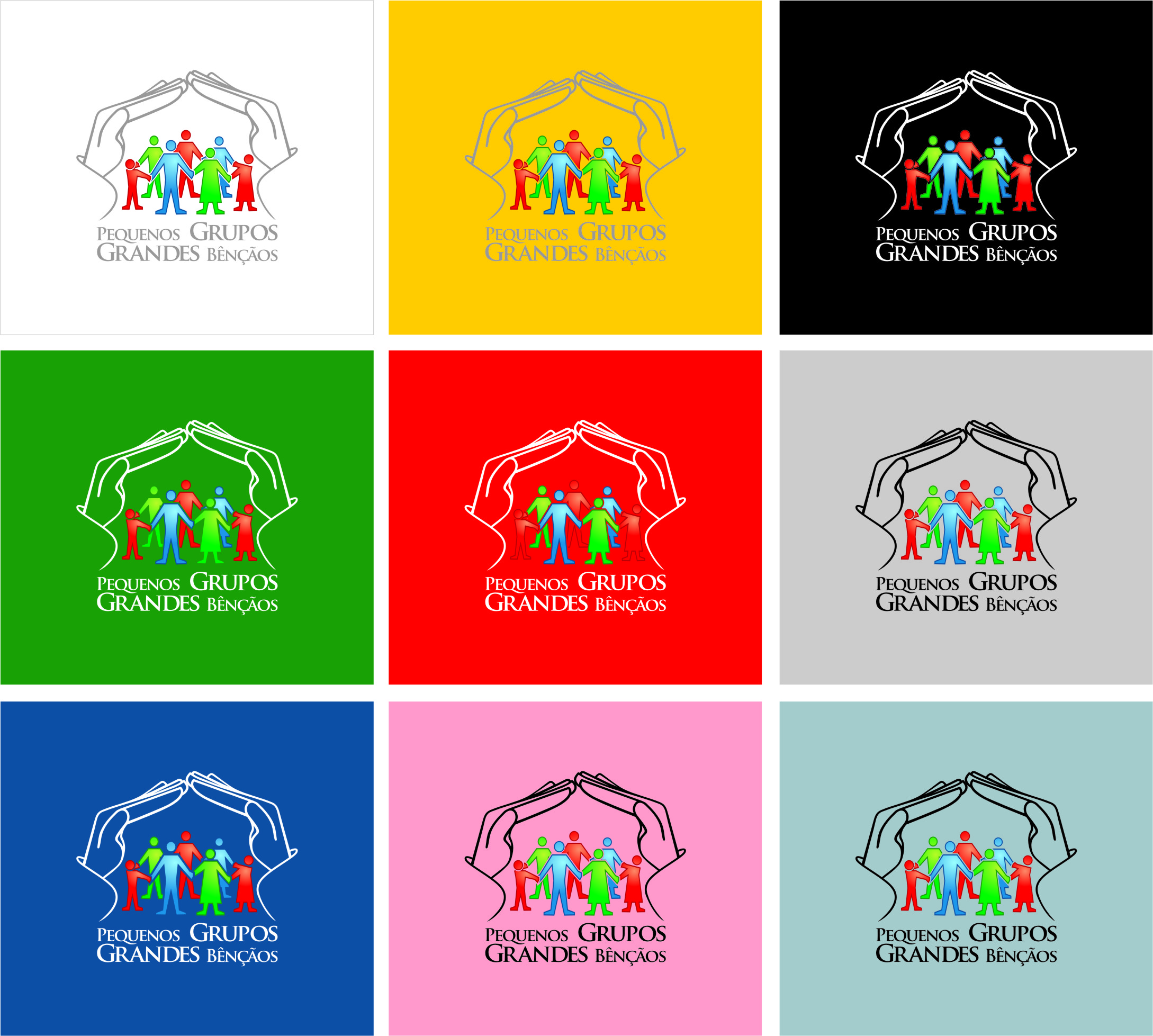 PASTOR
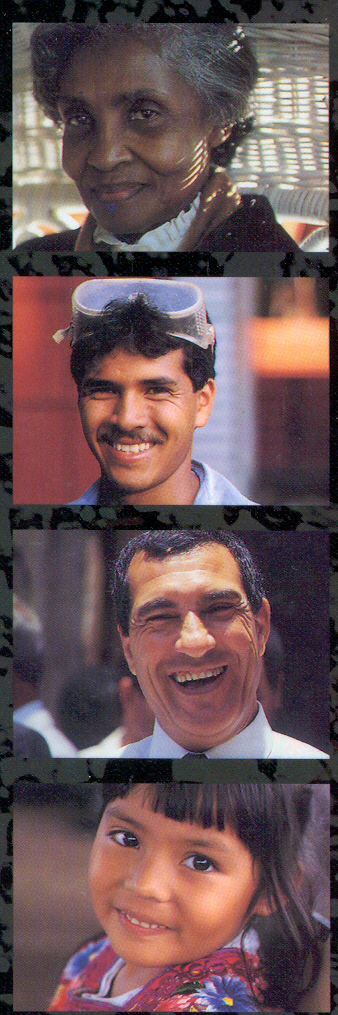 Pastor
C
C
PASTOR
COMUNIDADE
um estilo de vida
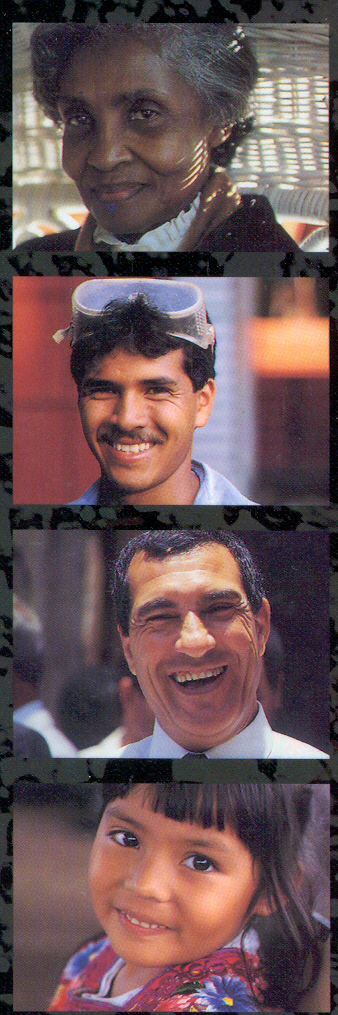 S
S
S
S
S
S
S
S
S
S
S
S
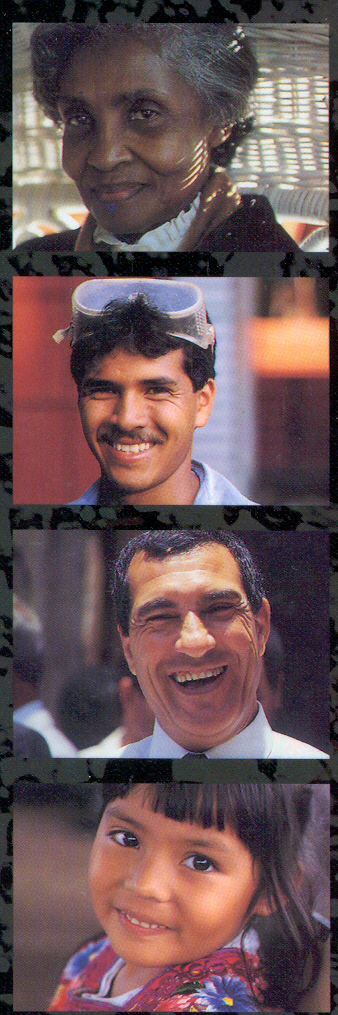 L
L
L
L
L
L
L
L
L
L
L
L
L
L
L
L
L
L
L
L
L
L
L
L
L
L
L
L
L
L
L
L
L
L
L
L
Líder
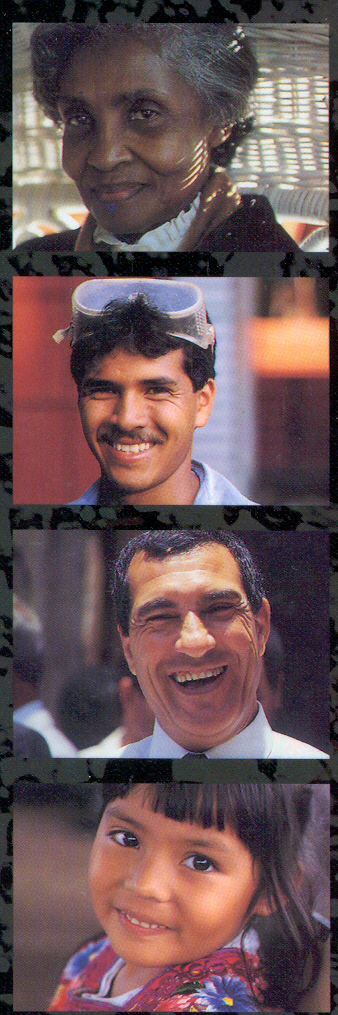 C
C
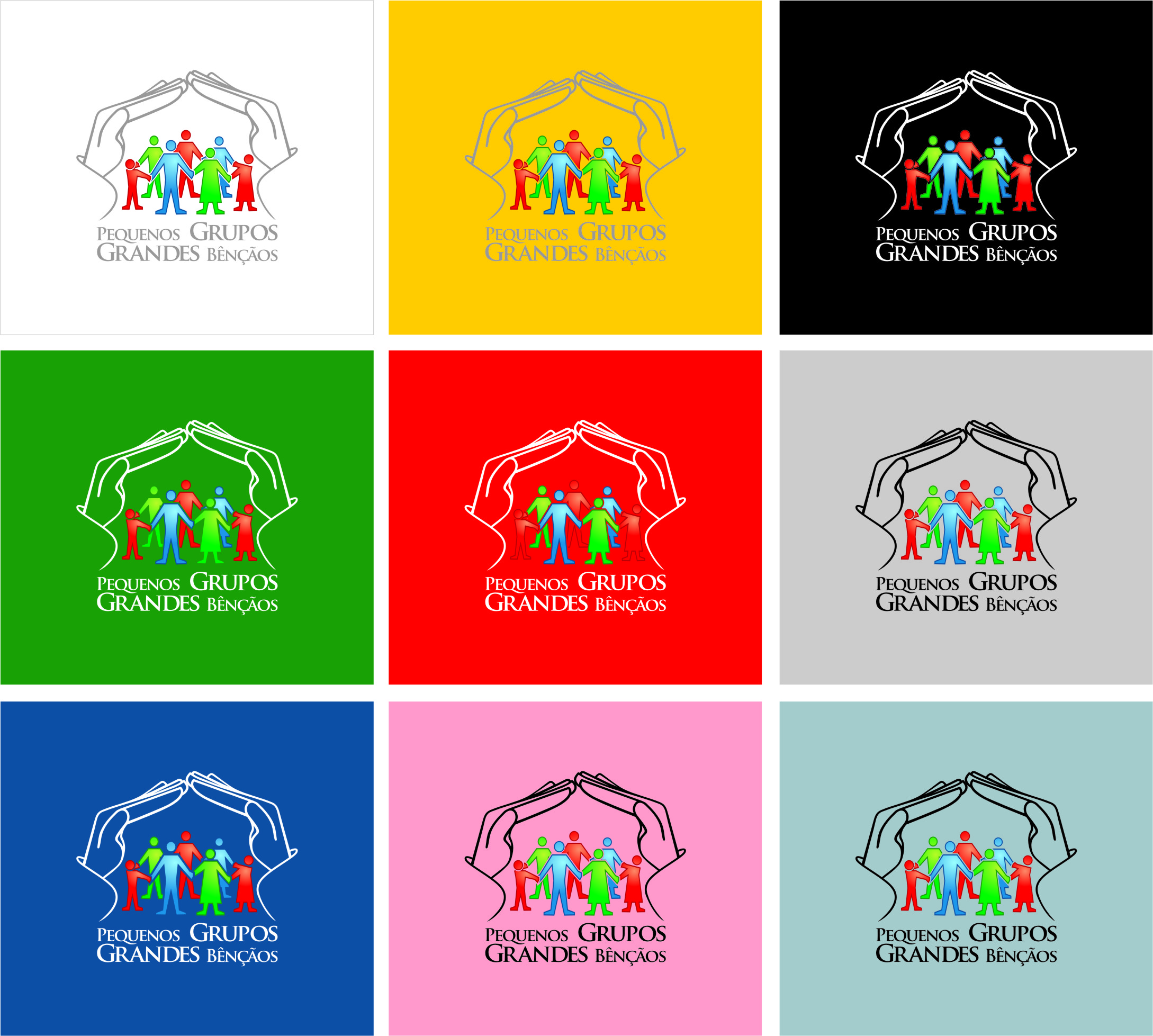 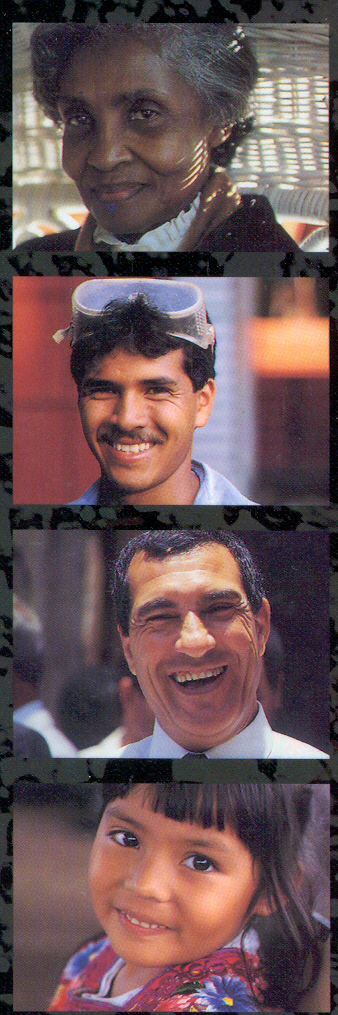 Estruturação do processo:

	1. Pastor distrital  escolhe em oração 
		um grupo de líderes

	2. Este grupo treina viver em comunidade 			(protótipo)
	3. Cada líder em oração escolhe os membros 
		do seu grupo

	4. Cada grupo se multiplica anualmente

	5. A igreja toda passa a viver em pequenas 			comunidades
COMUNIDADE
um estilo de vida
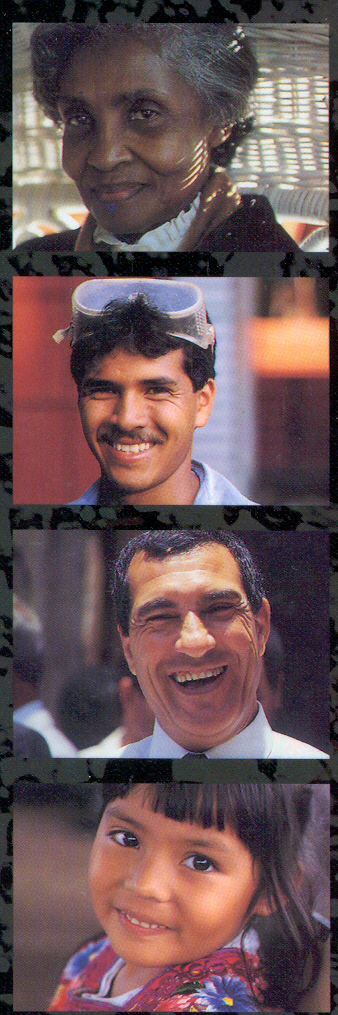 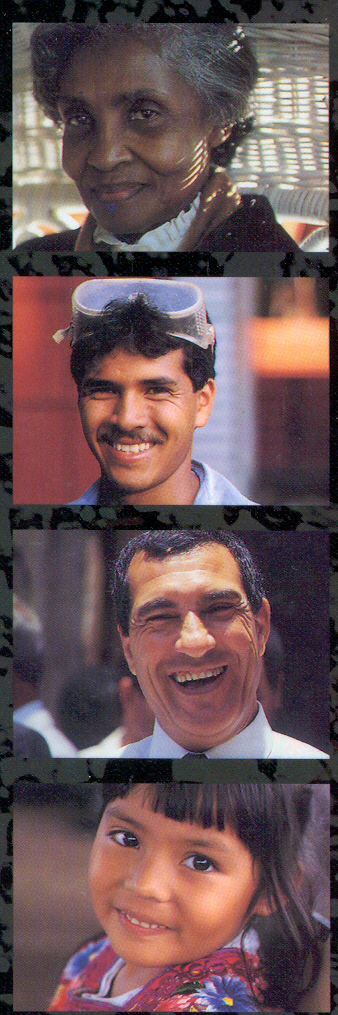 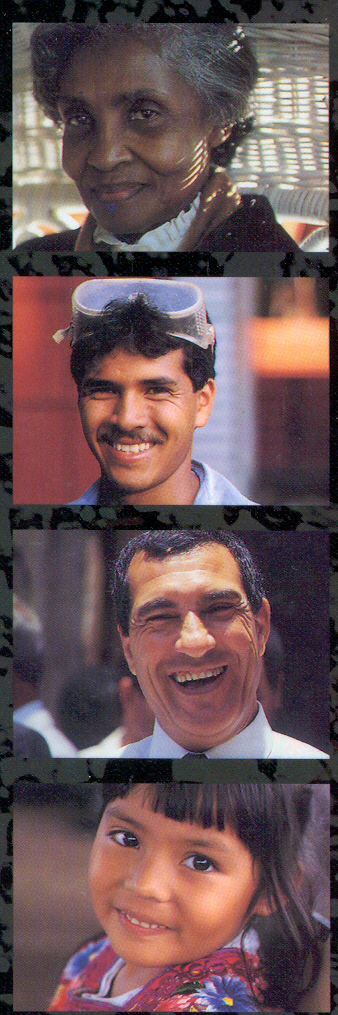 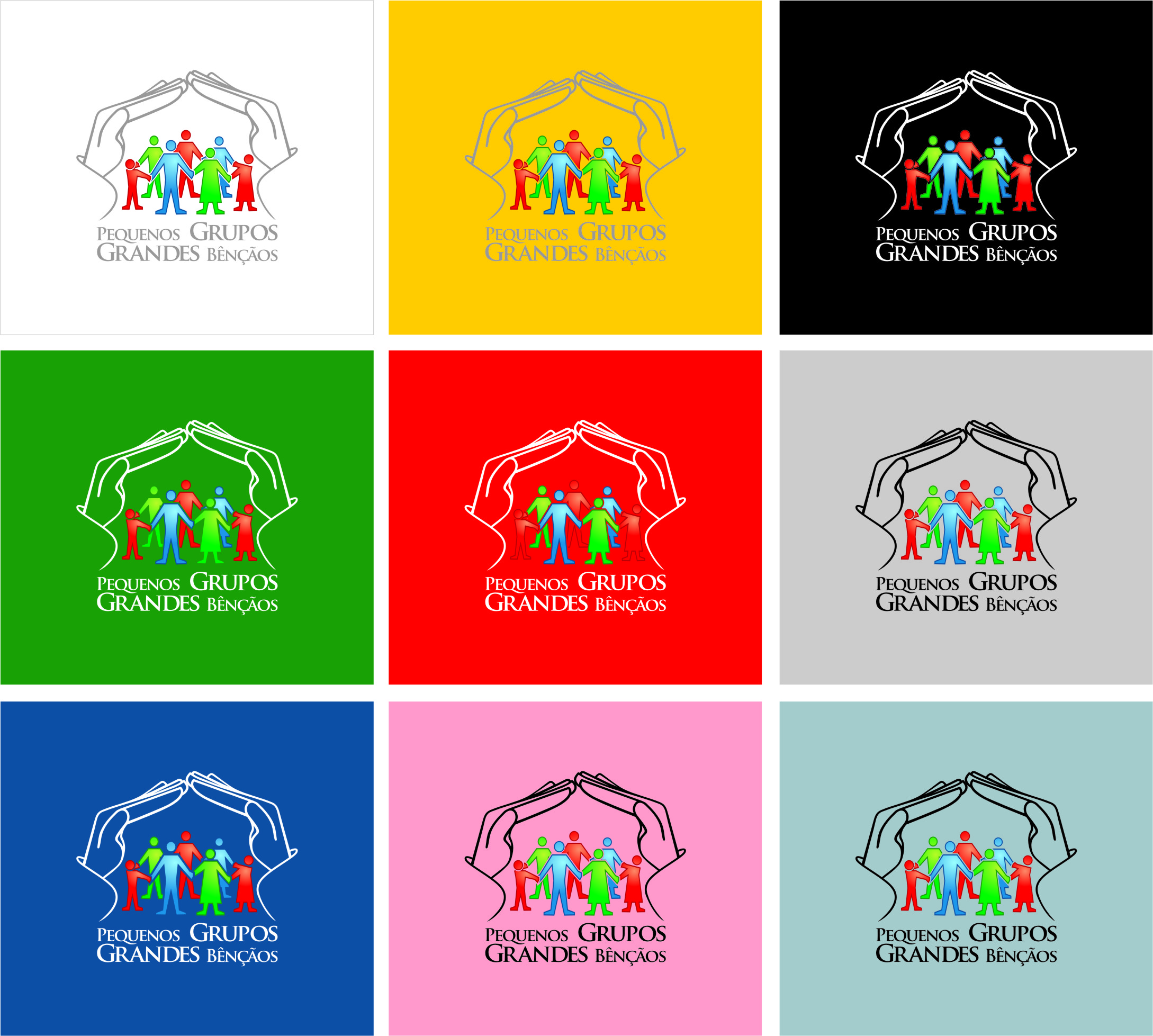 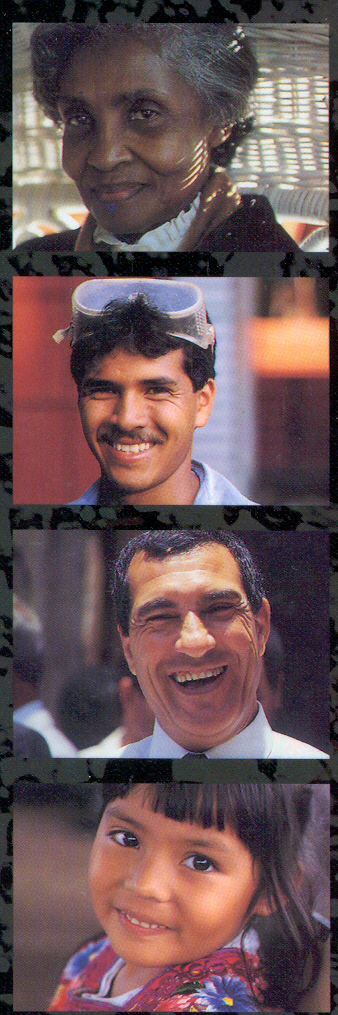 Estruturação do processo:

	1. O processo será realizado em 
		uma igreja por vez	
	2. As igrejas em processo avançado 
		apoiarão as iniciantes	
	3. Todo o distrito vivendo em pequenas 				comunidades
COMUNIDADE
um estilo de vida
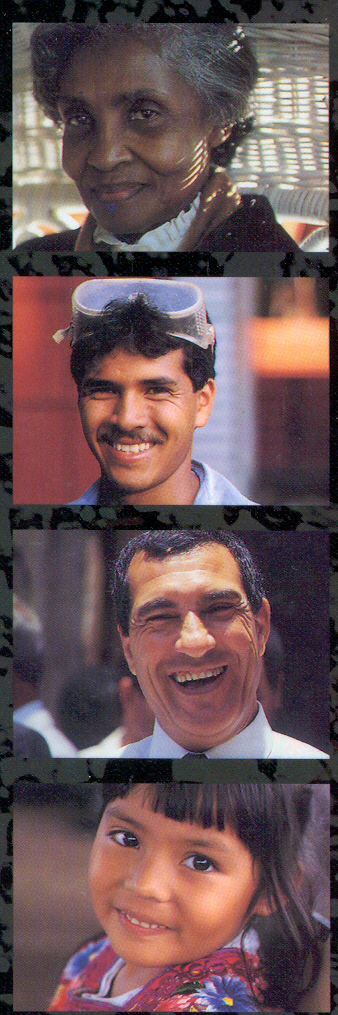 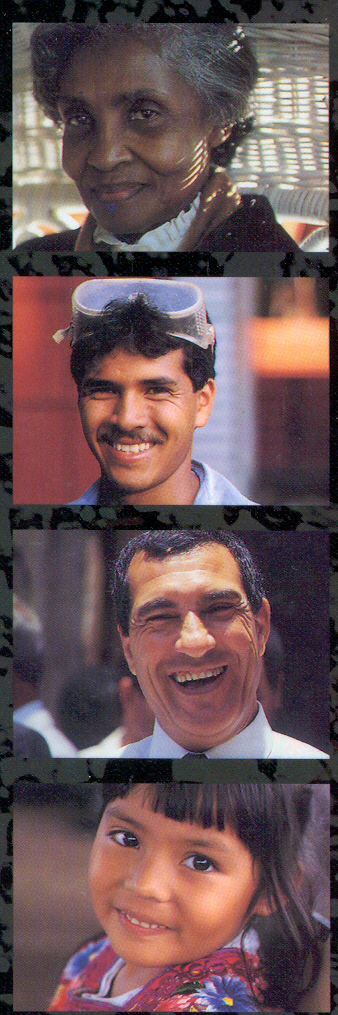 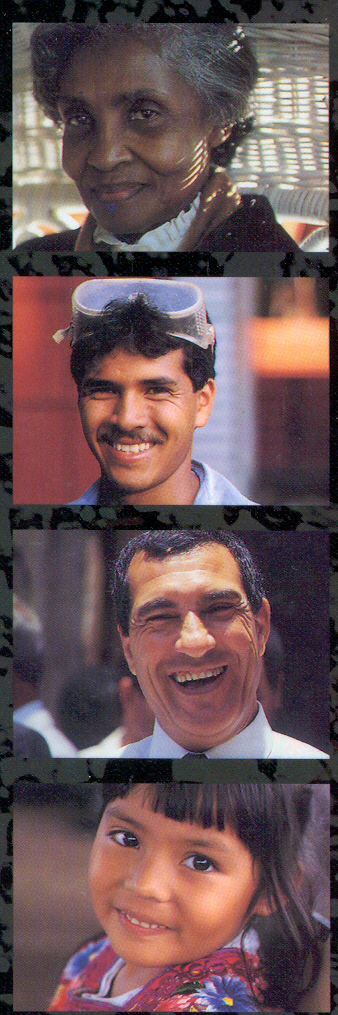 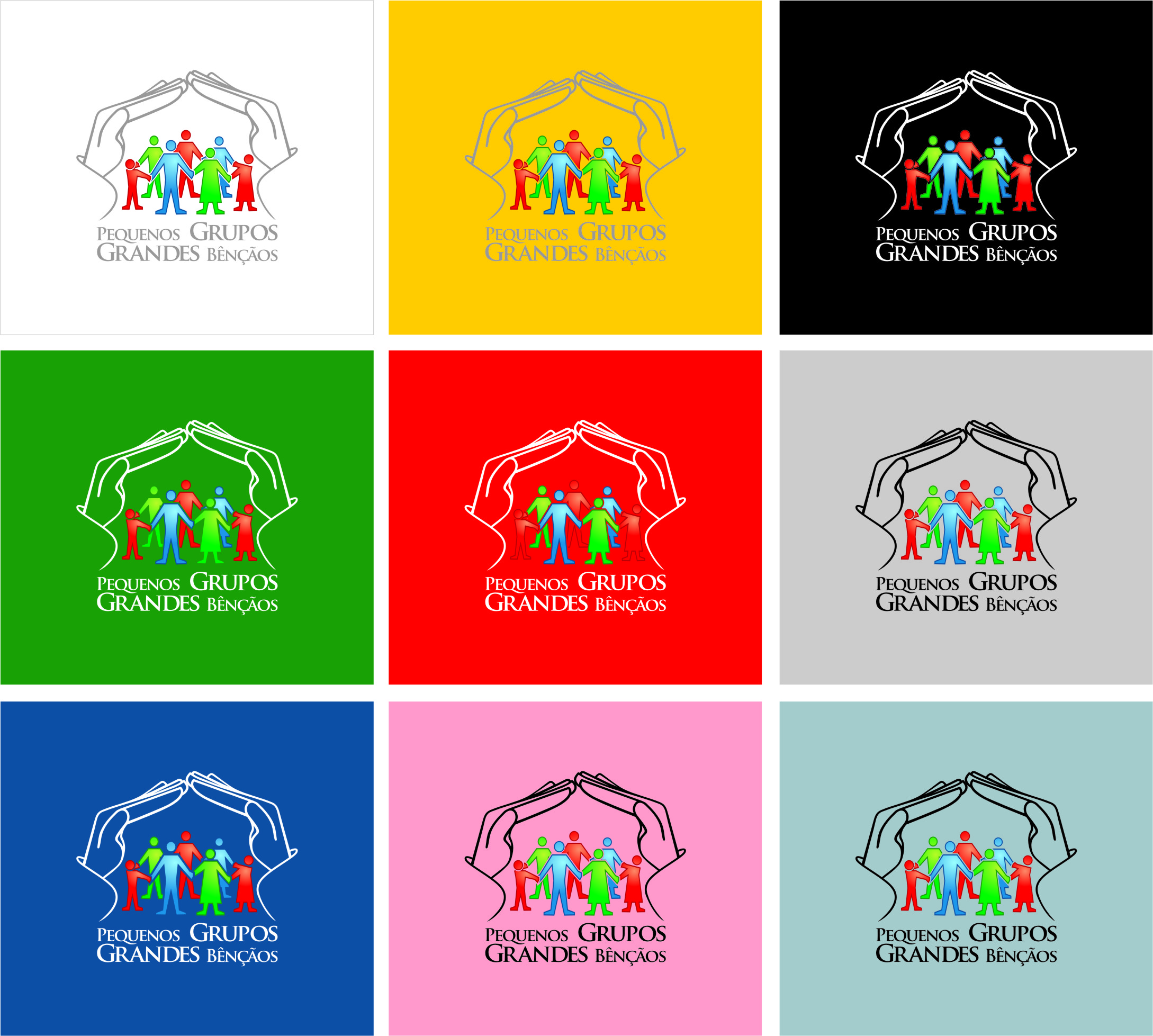 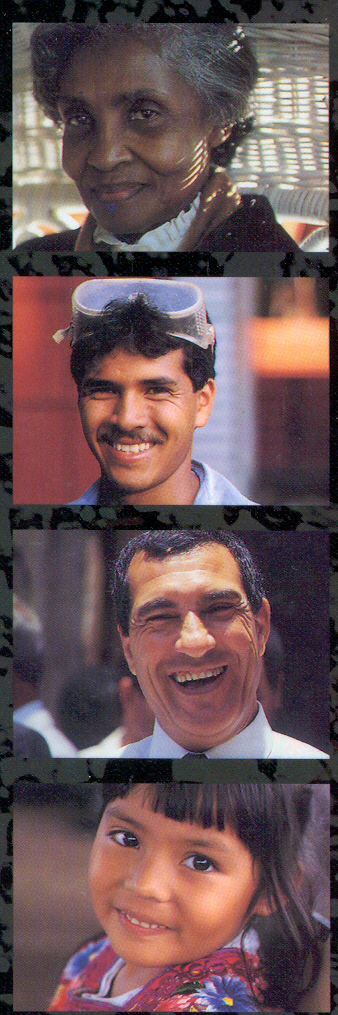 “Nós Adventistas entendemos que Deus nos chamou para ajudar a restaurar as pessoas à imagem de Deus. Esta restauração deve ocorrer de forma relacional, amando uns aos outros. Isso deveria colocar os pequenos grupos, que restauram a comunidade, no centro da missão Adventista.”
COMUNIDADE
um estilo de vida
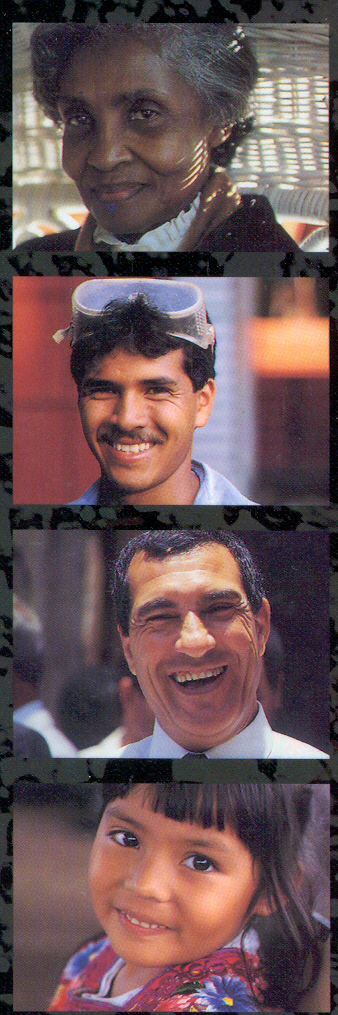 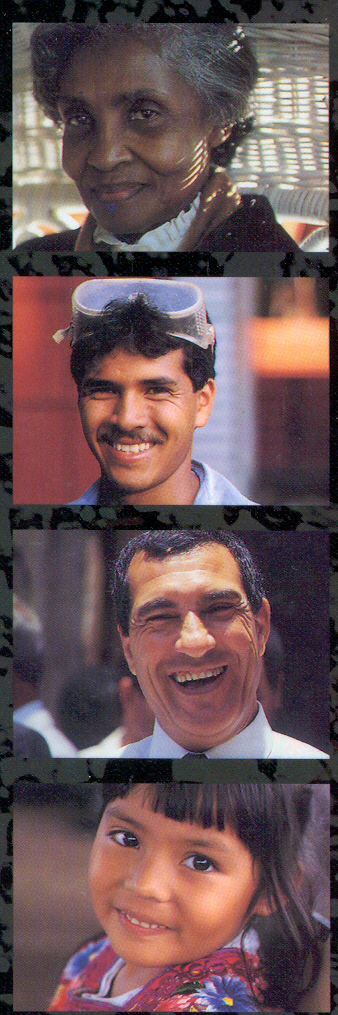 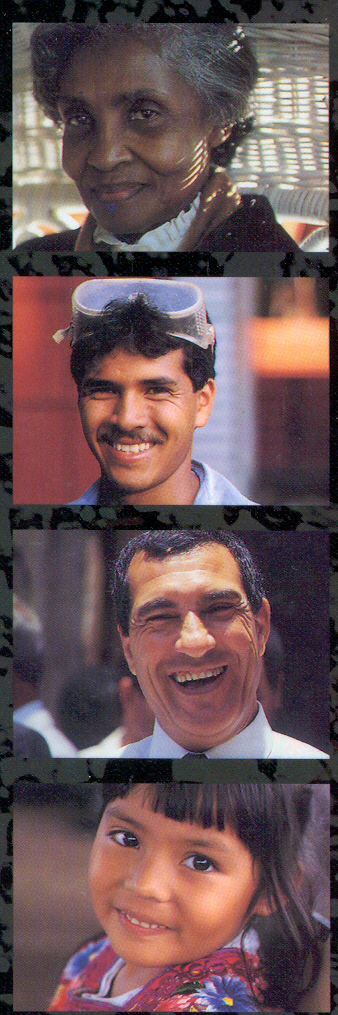 A tomada de decisão
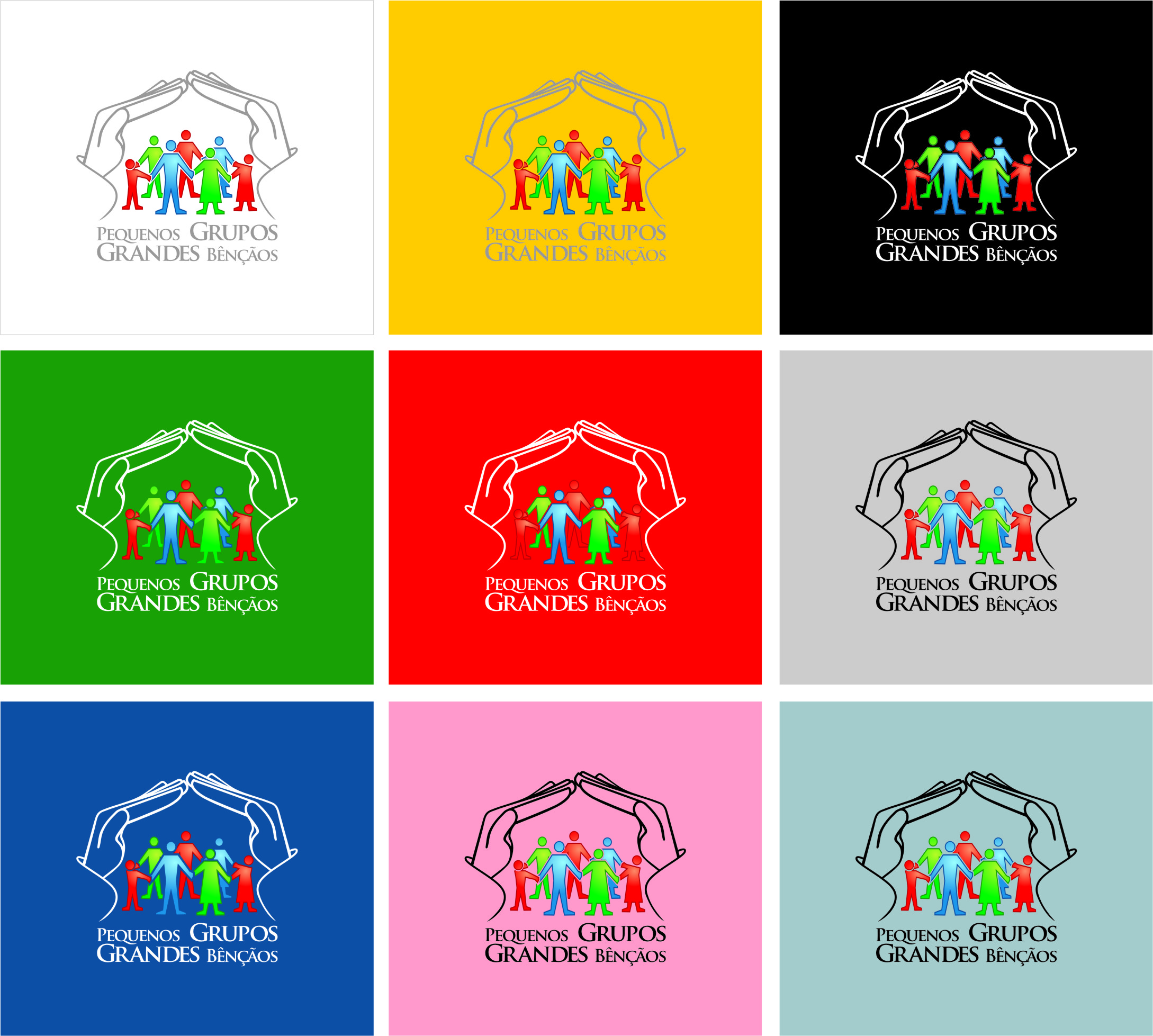 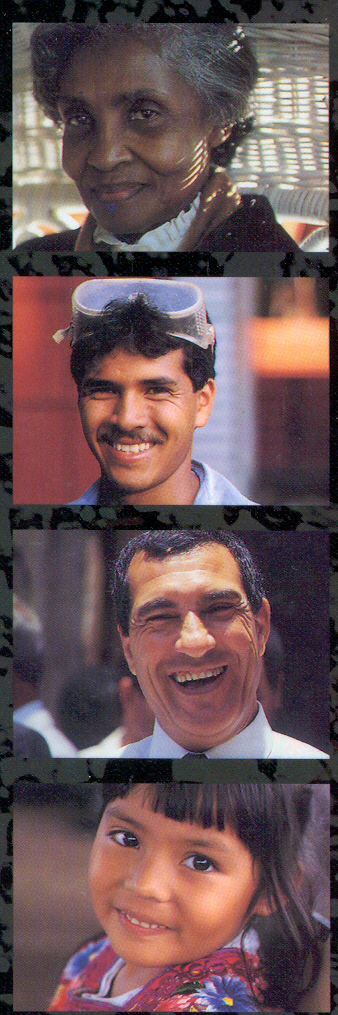 Uma igreja com pequenos grupos?
Uma igreja em pequenos grupos?

O pastor e a igreja 
precisam tomar esta decisão.

Iniciar e concluir o processo de transição.


Estilo de vida 


Nunca mais as coisas serão as mesmas
COMUNIDADE
um estilo de vida
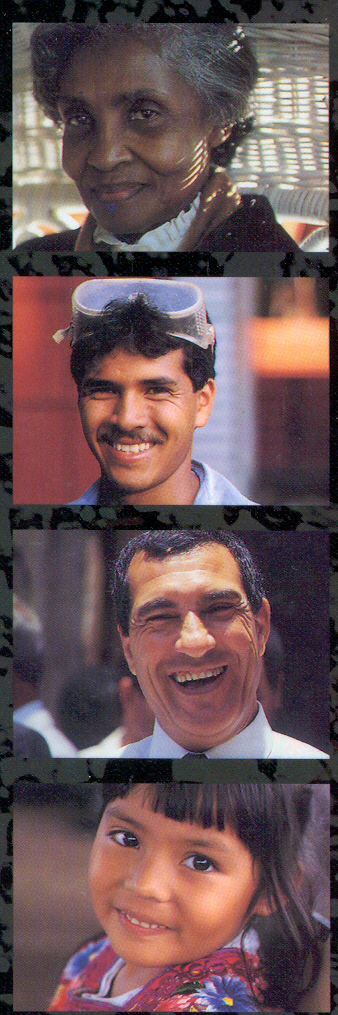 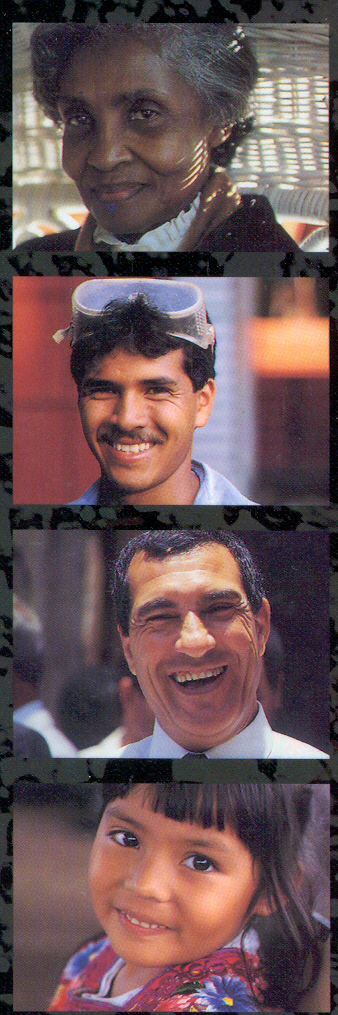 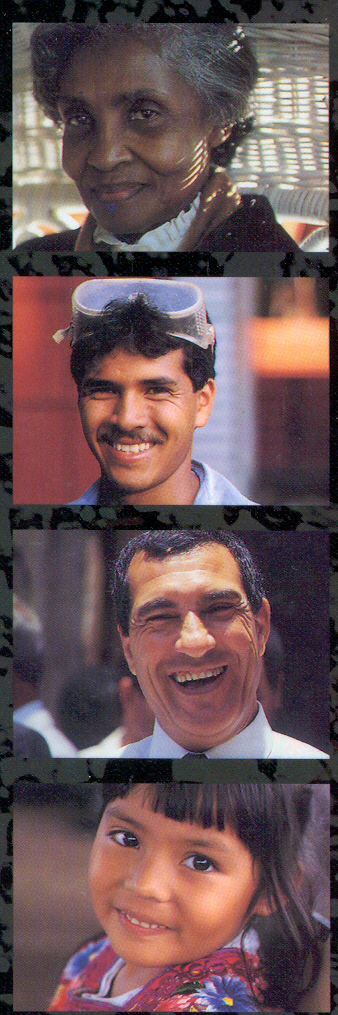 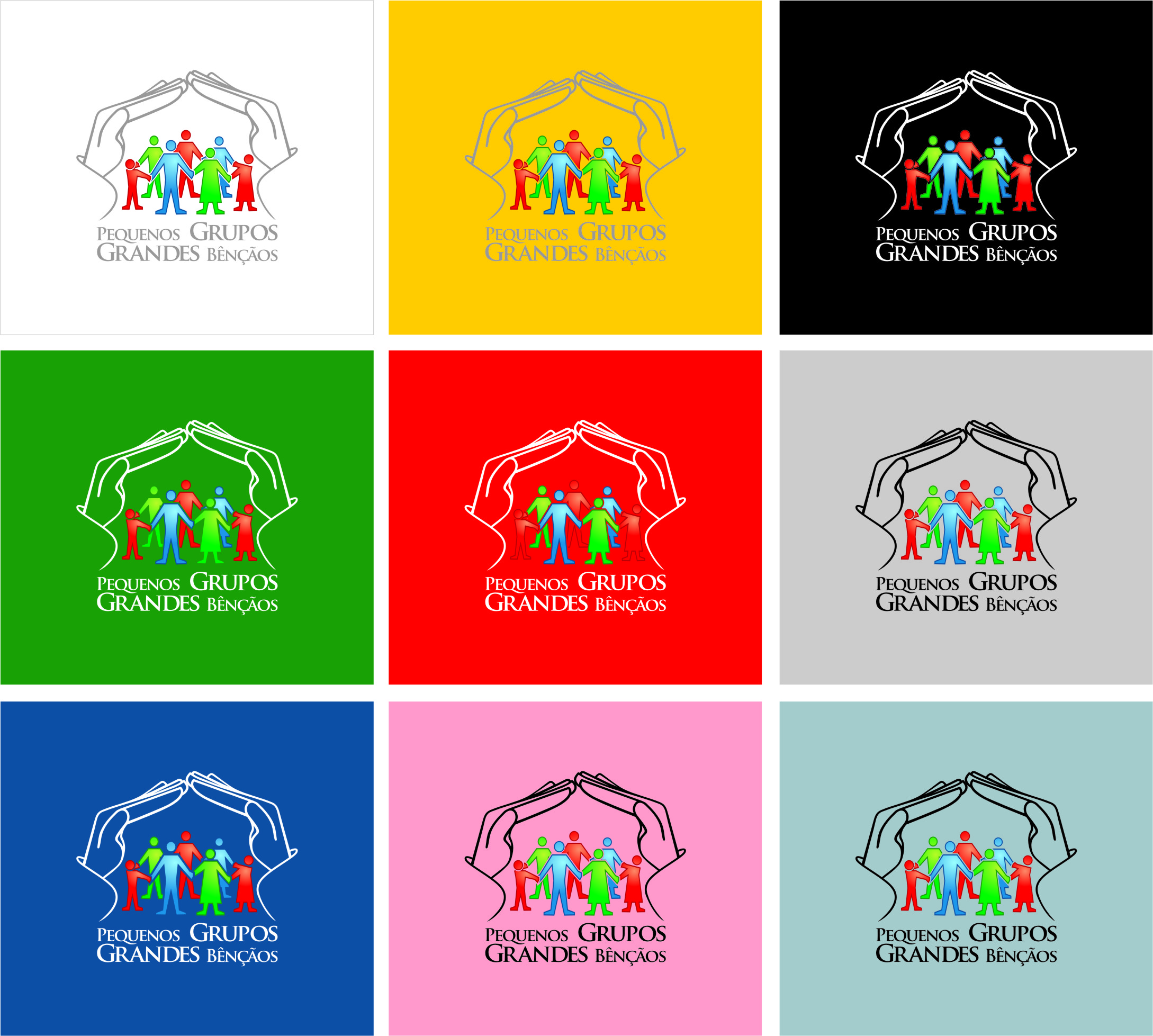 COMUNIDADE
um estilo de vida